Mapping the world
St Paul’s Geometry Masterclass III
Who are we?
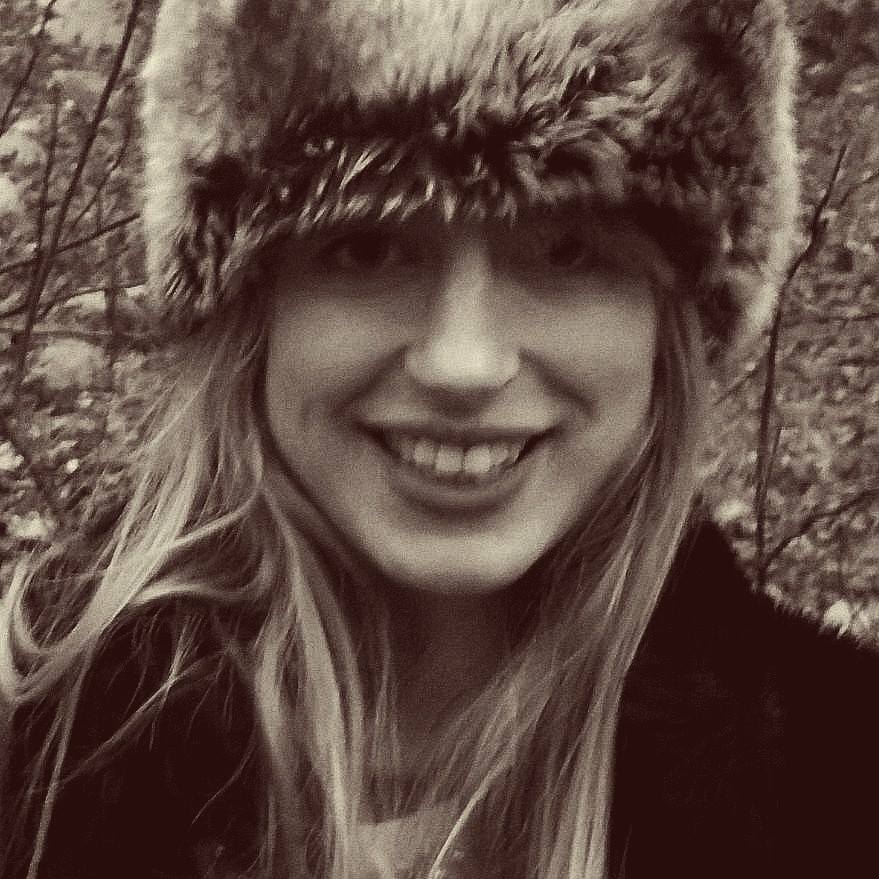 Mairi Walker
Final year maths PhD student at The Open University
Studying links between geometry and numbers
Also interested in the history of maths
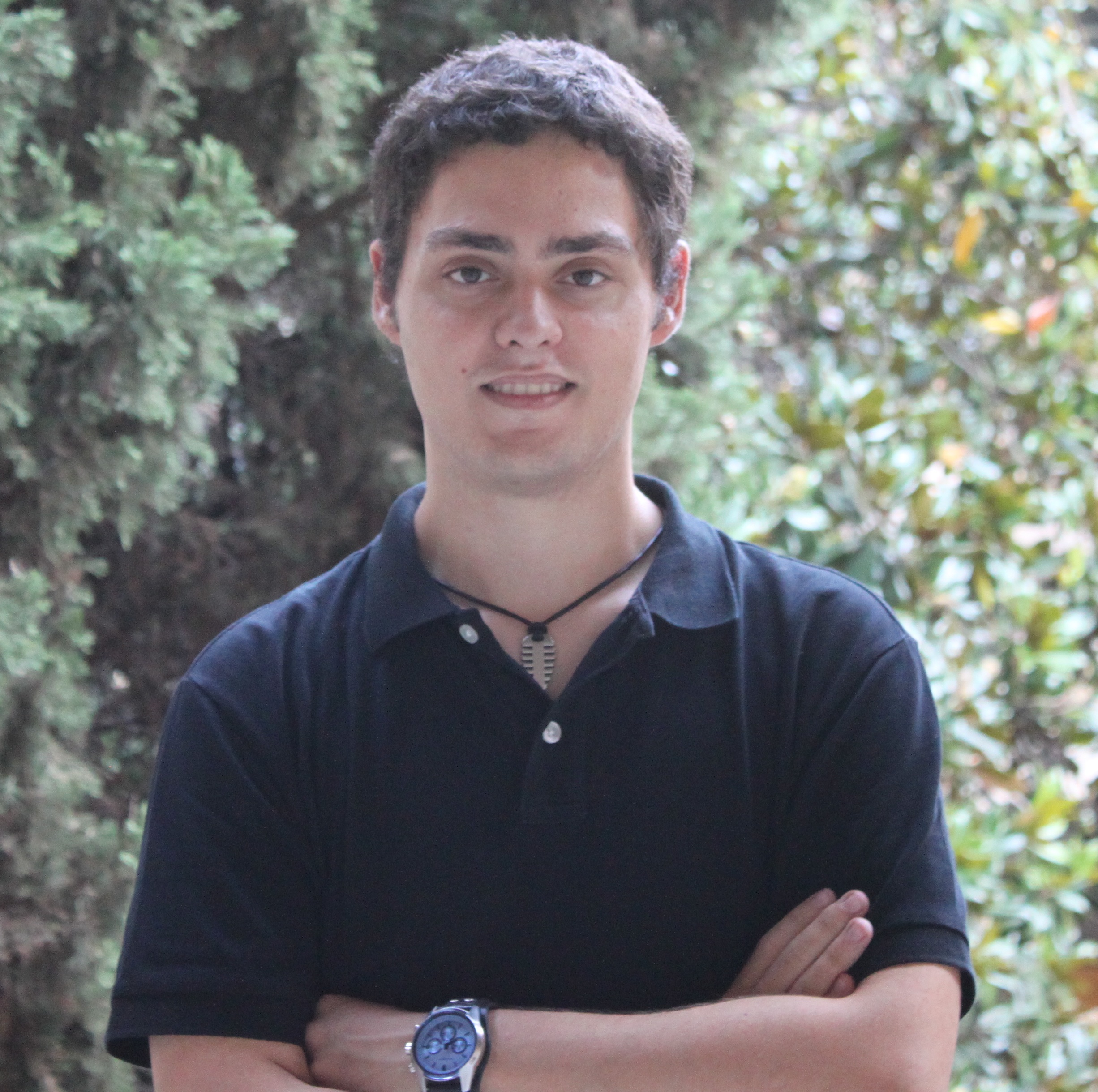 David Martí Pete
 Second year PhD student at The Open University
 Studying complex dynamics
What are we doing?
We have organised a series of workshops to show you what it’s like to study maths at university. We’ve based the themes on aspects of our own research, and some of our favourite topics!

The workshops are:
From polygons to polyhedra and beyond
Fractals everywhere
Mapping the world
Our world
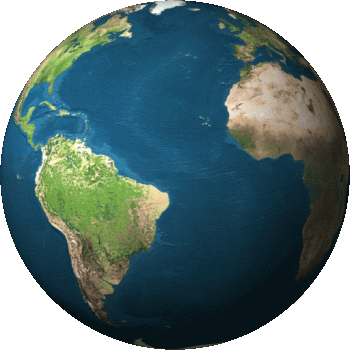 Today we are going to be looking 
at how can we make maps of 
the world from the mathematical
point of view!
The first maps
Until around 500 BC 
the Earth was believed to be flat!
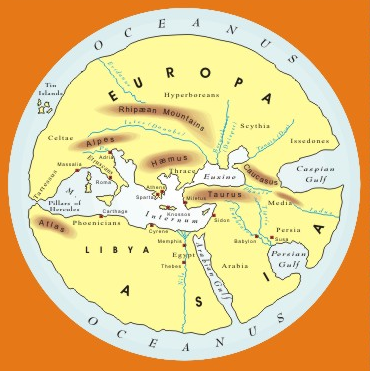 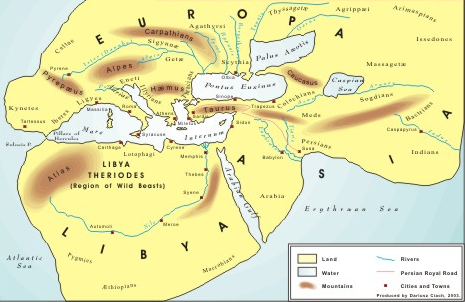 Flatland
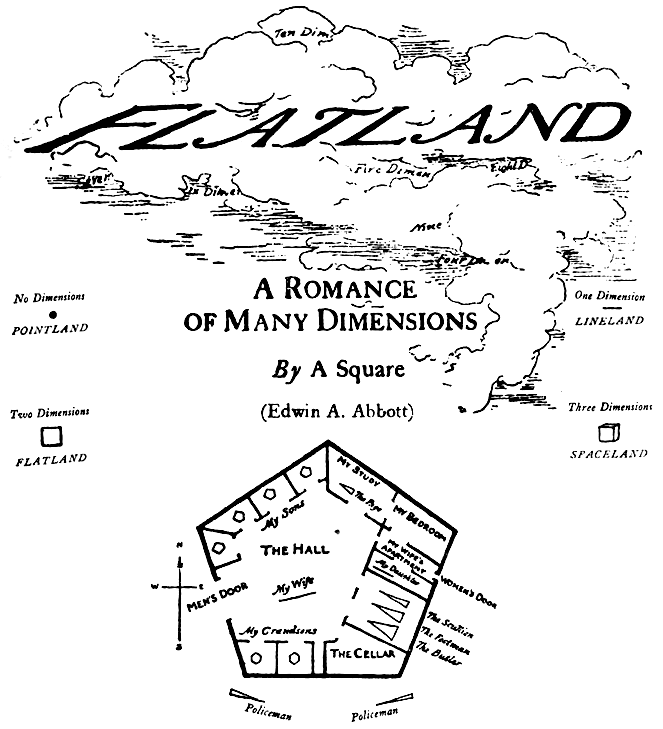 How would it be
to live in a 
2-dimensional world?Book
“Flatland: A Romance
of Many Dimensions”by Edwin A. Abbott
Further developments…
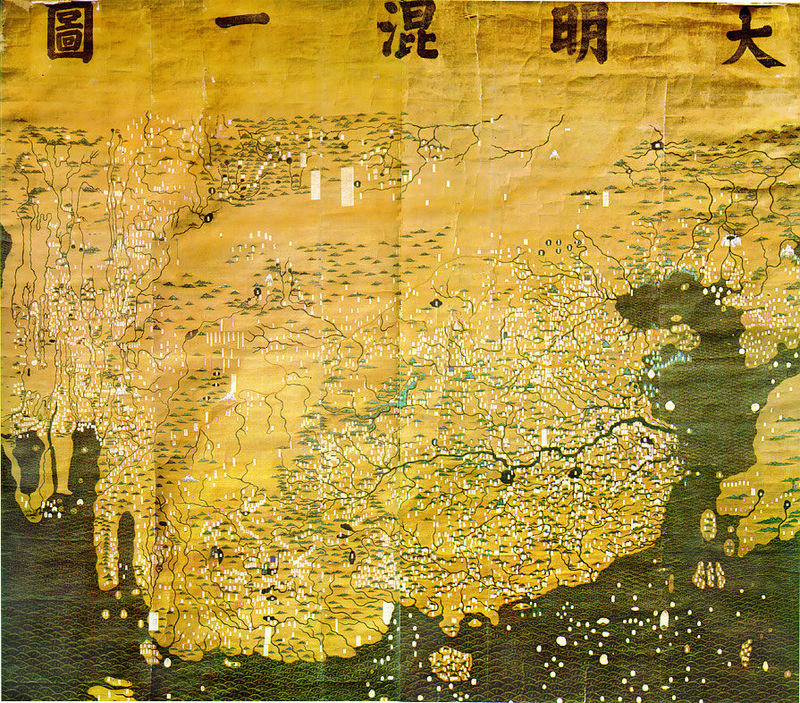 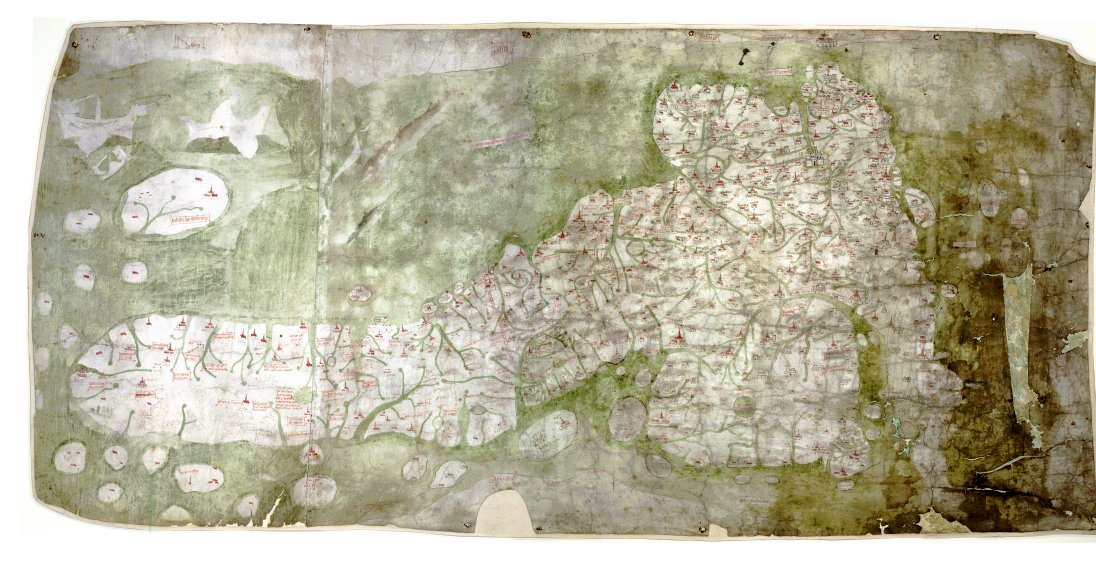 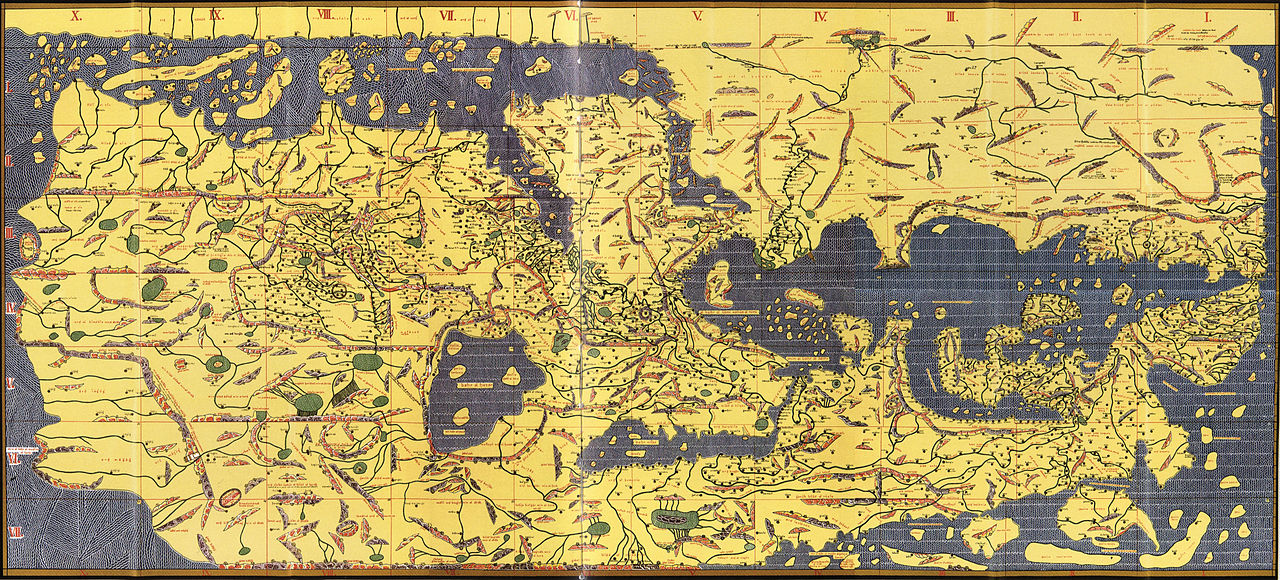 Coordinates
A point on the surface of the Earth can be
determined by two numbers (angles):

Longitude: from 0º to 180º E/W

Latitude: from 0º to 90º N/S


Parallels have constant latitude
The 0º parallel is the equator


Meridians have constant longitude
The 0º meridian passes through Greenwich
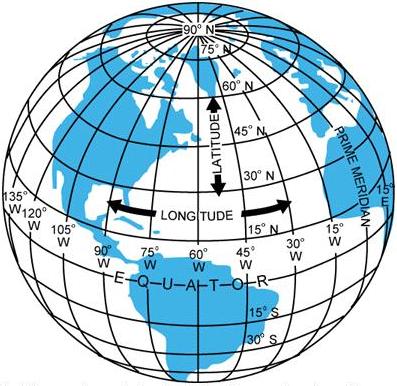 Maps are projections
A projection is any mathematical function transforming coordinates 
from the curved surface (our sphere) to the plane.
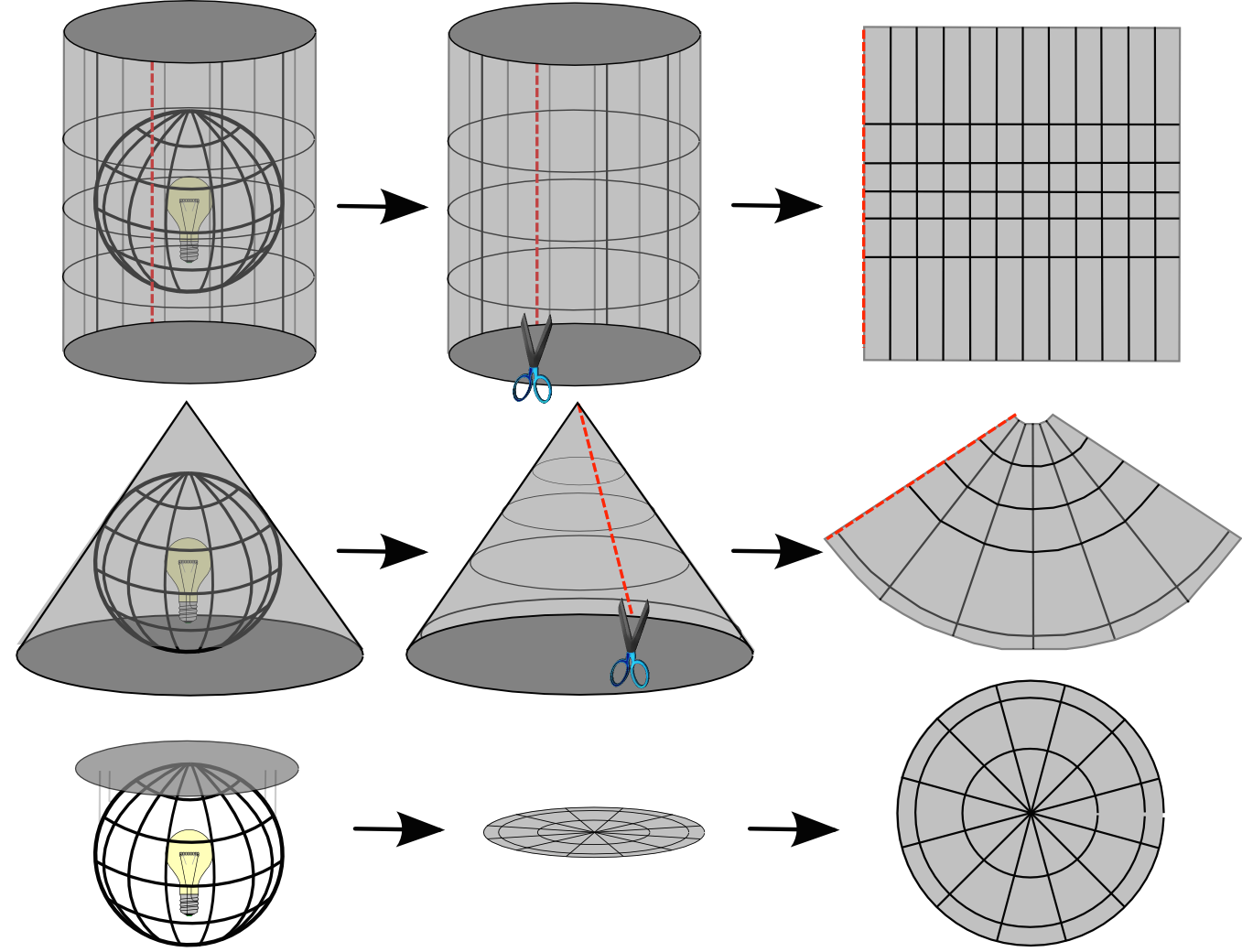 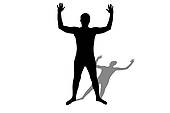 How can we 

achieve this?
Mercator’s world map (1569)
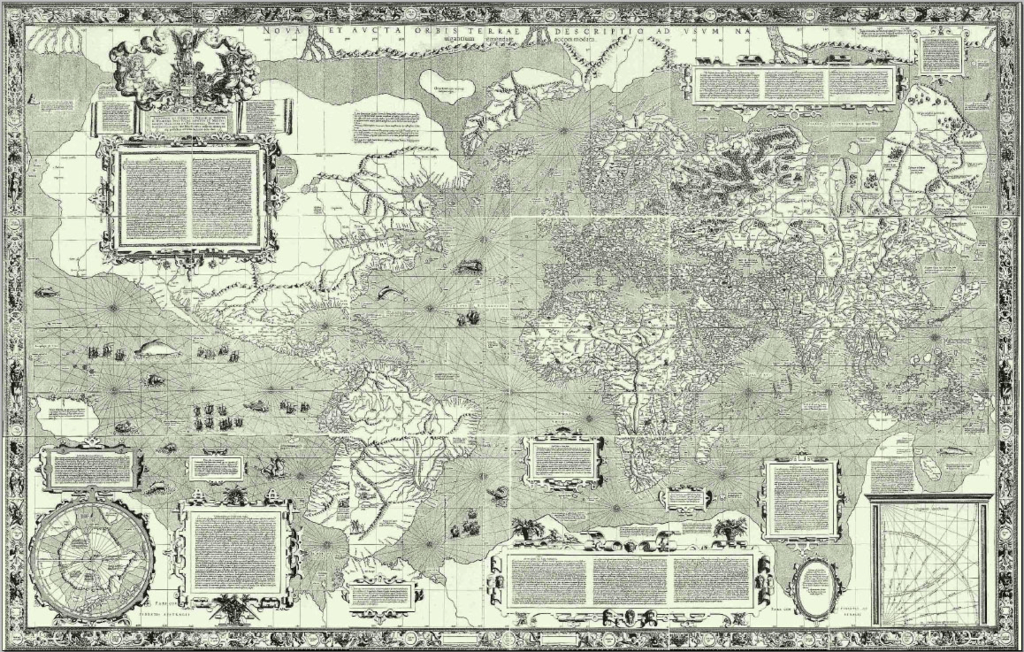 How is it made?
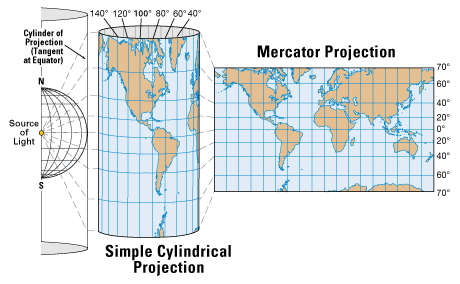 Mercator’s projection
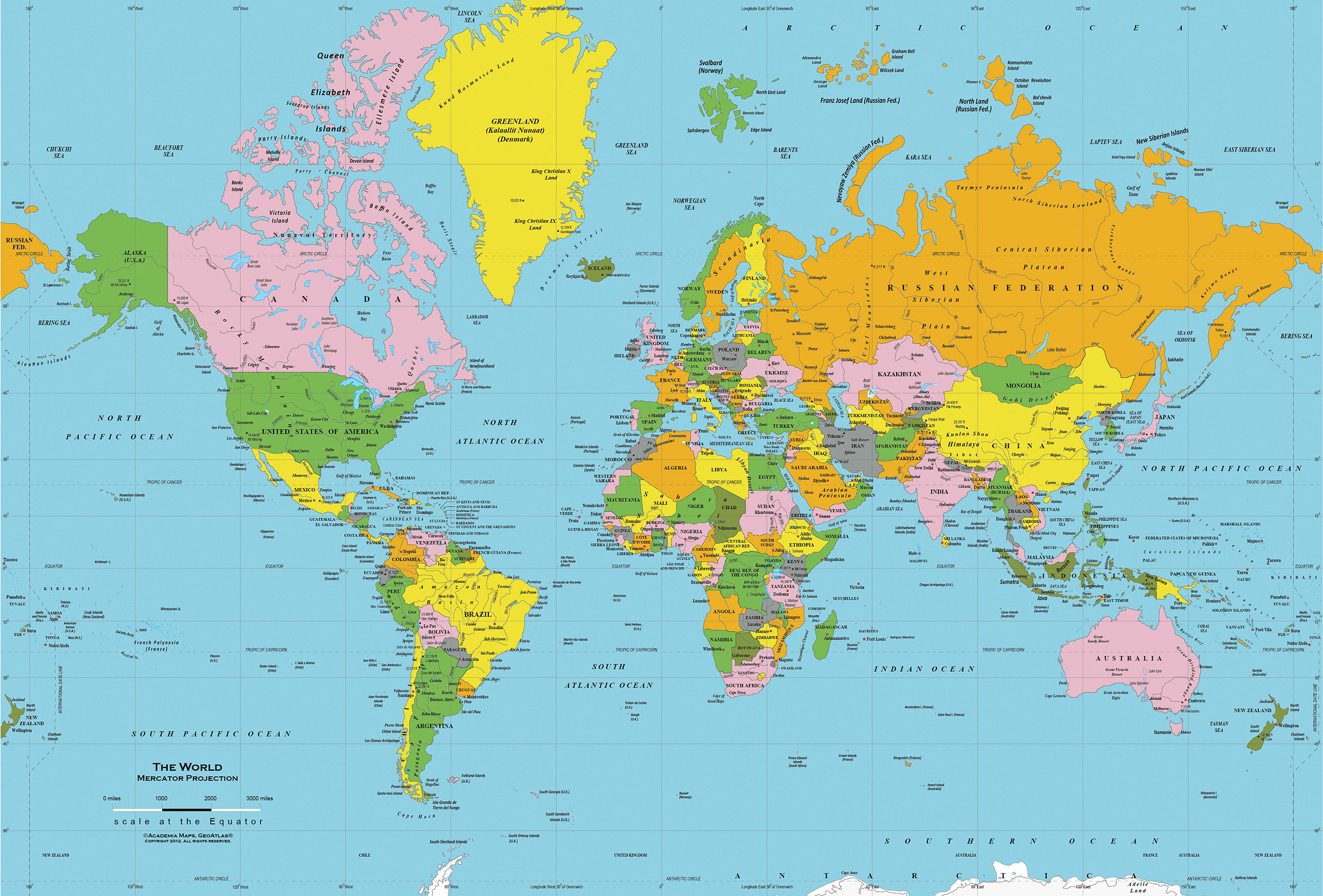 How to measure the distortion?
Mathematicians use a tool called Tissot’s indicatrix!
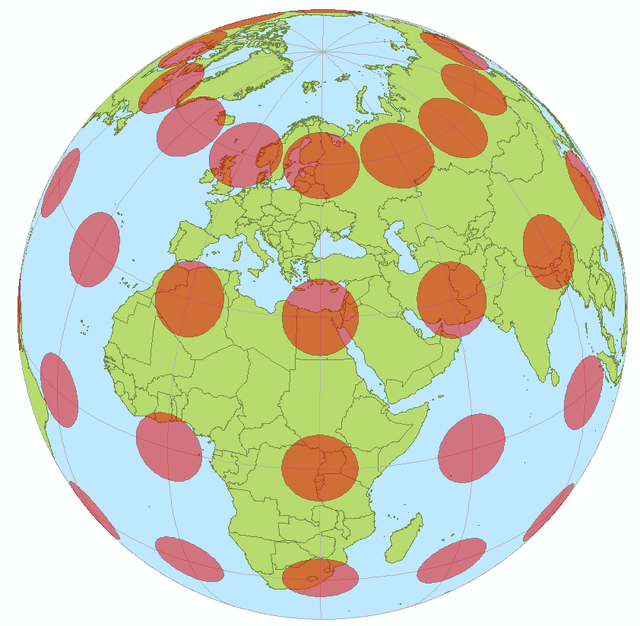 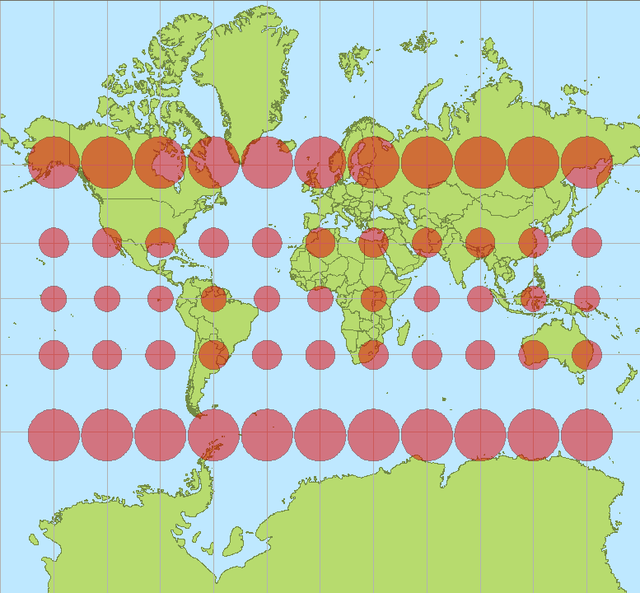 Stereographic projection
This is an example of another conformal projection,
this means that it maps circles to circles
or, in other words, it preserves angles
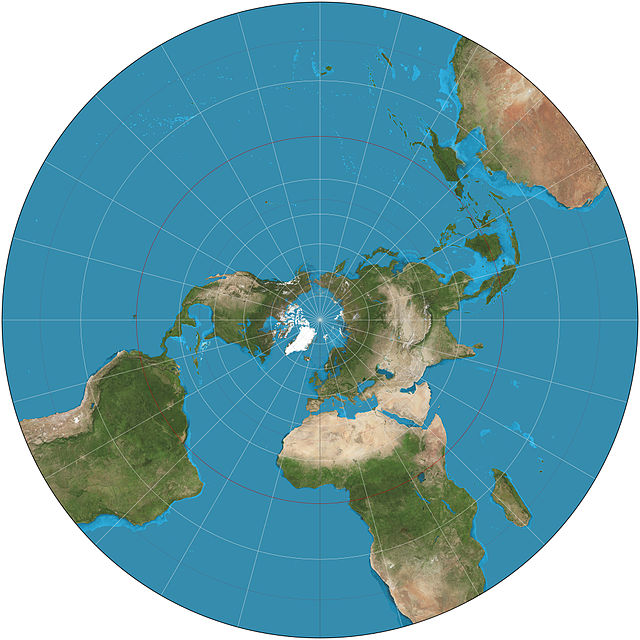 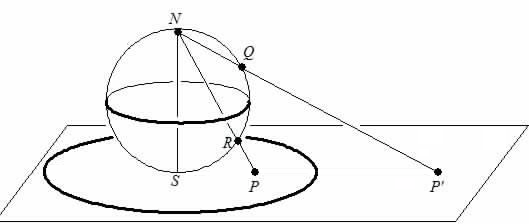 Other projections
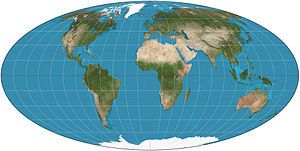 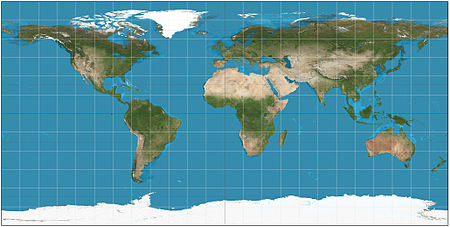 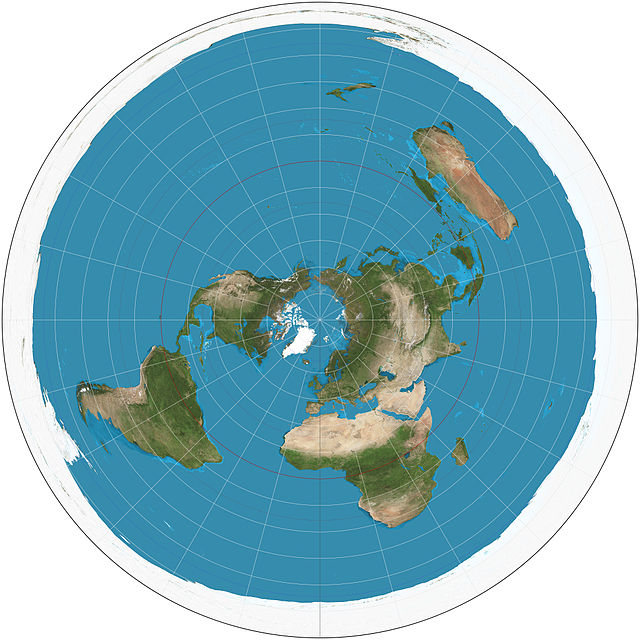 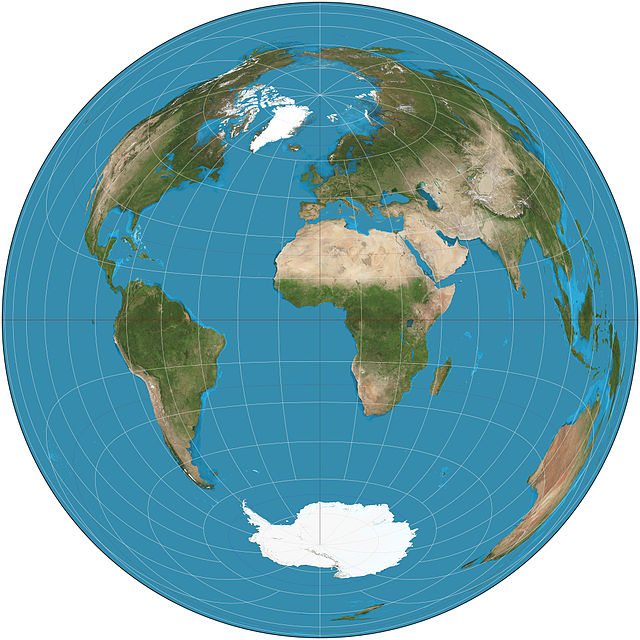 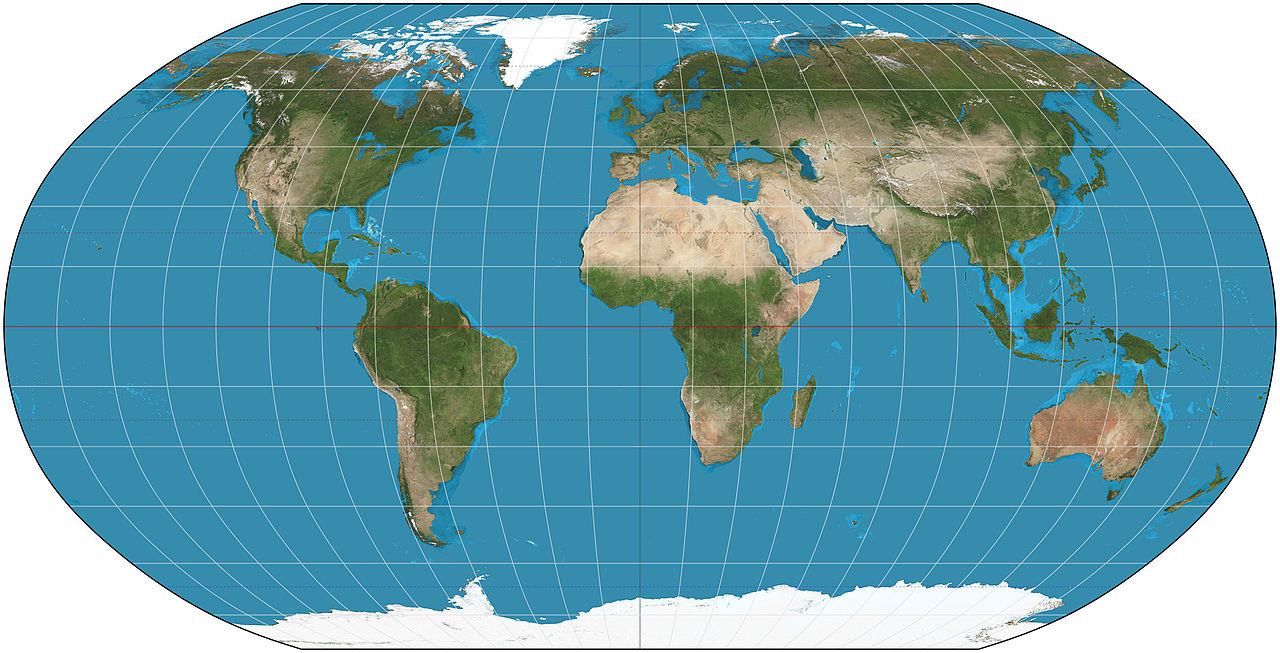 Gauss’s Theorema Egregium
If a surface is developed upon any other surface whatever, 
the measure of curvature at each point remains unchanged!
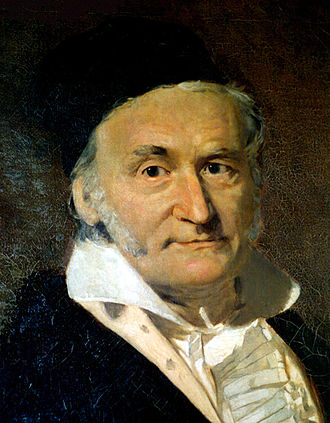 This implies that maps cannot preserve both area and angles at the same time!
Geodesics
A geodesic is the shortest path to go from a point A to a point B on a mathematical surface!
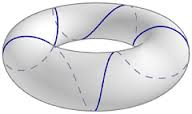 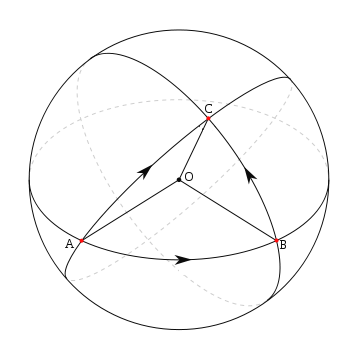 In the case of a sphere, 
geodesics correspond to great circles
(those who have maximum diameter)
How do they look on a map?
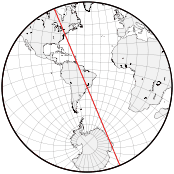 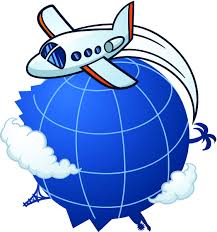 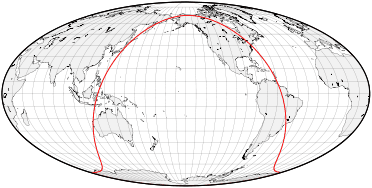 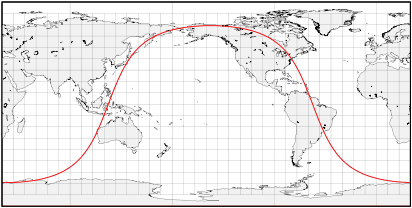 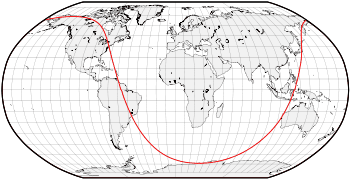 That’s all folks!
You will find all the material and more links to related things in our websites:
http://users.mct.open.ac.uk/dmp387/eng/outreach.htmlhttp://www.mairiwalker.co.uk
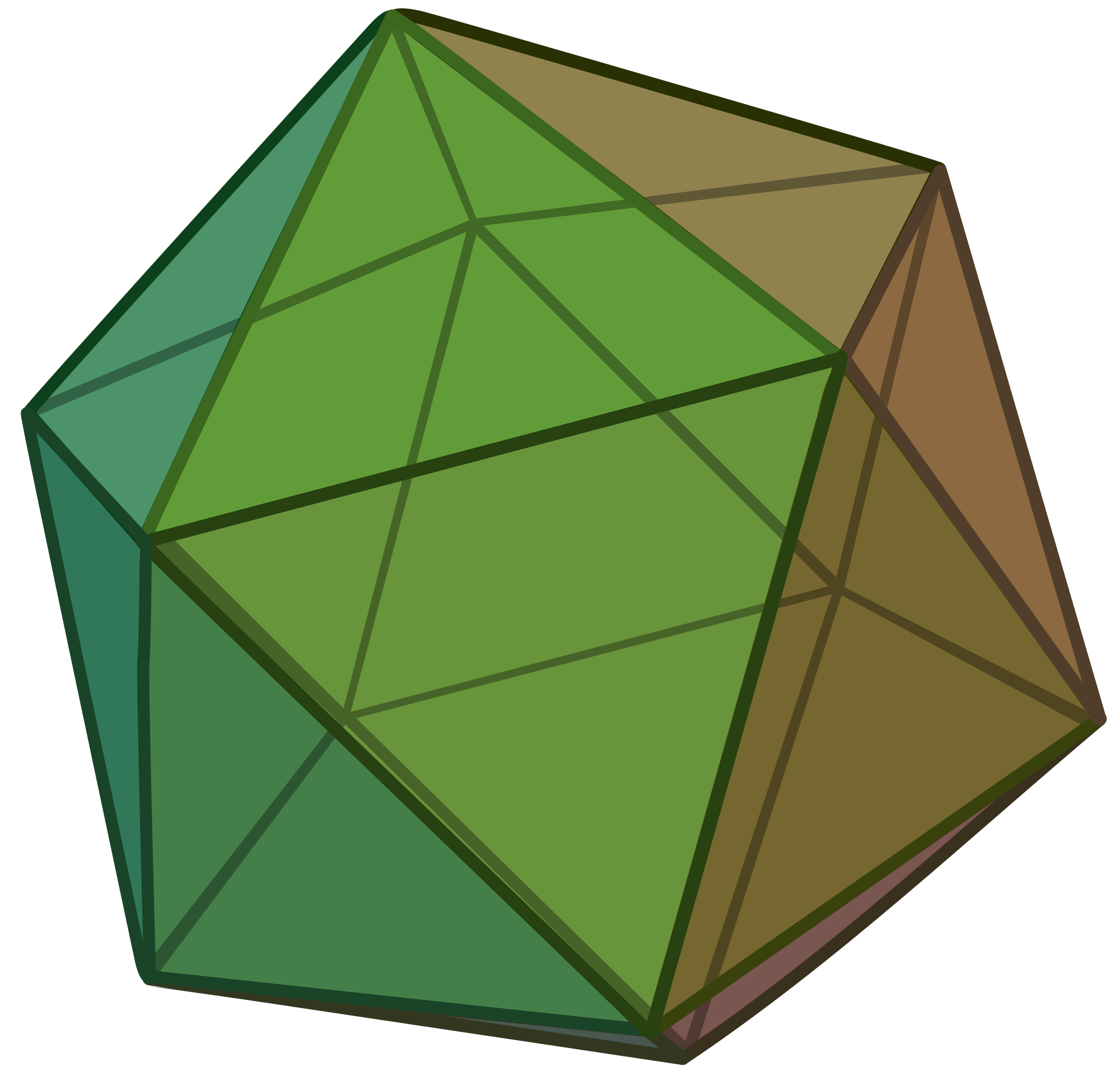 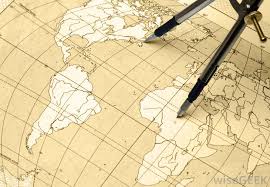 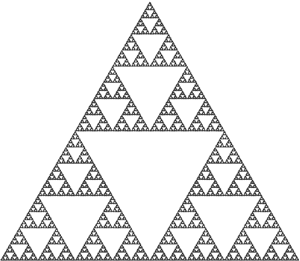 Thanks to
David Martí Pete
email: David.MartiPete@open.ac.ukwebsite: users.mct.open.ac.uk/dmp387
twitter: @davidmartipete 
Mairi Walker
email: Mairi.Walker@open.ac.ukwebsite: www.mairiwalker.co.uk
twitter: @mairi_walker
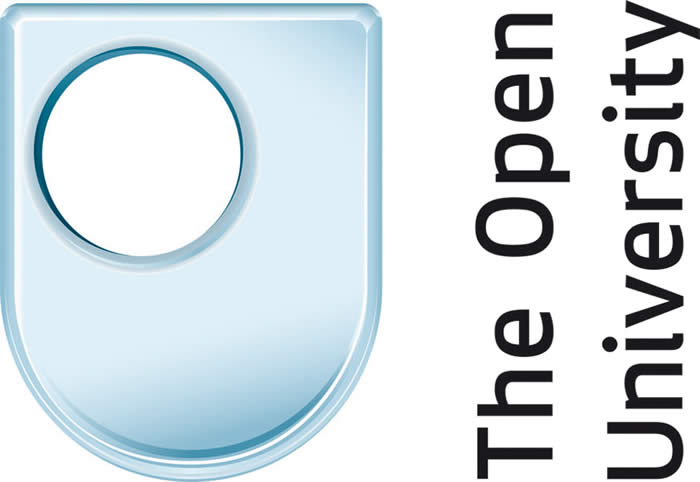 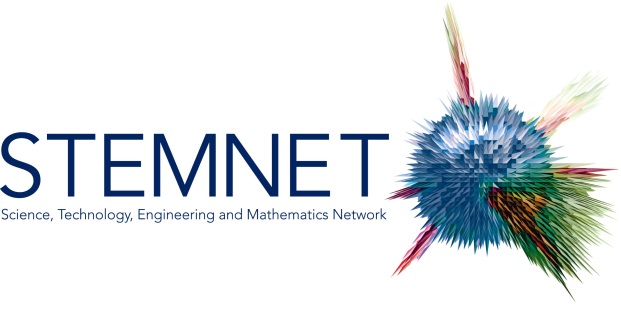